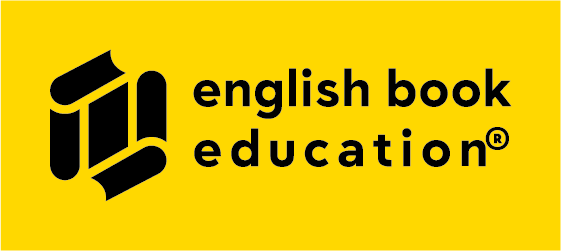 Ani Demetrashvili
Head of Examinations
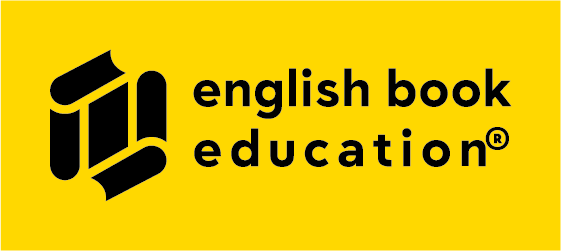 Why should we pass TOEFL® Tests?
It measures the English language knowledge;
 It is fair and open;
It promotes good education;
It has the most trustful score information;
It is grounded in research.
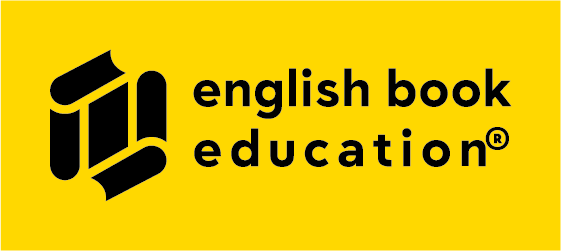 ETS Global
In 2017, ETS refocused its research agenda around some of the most significant, global education challenges facing societies today.
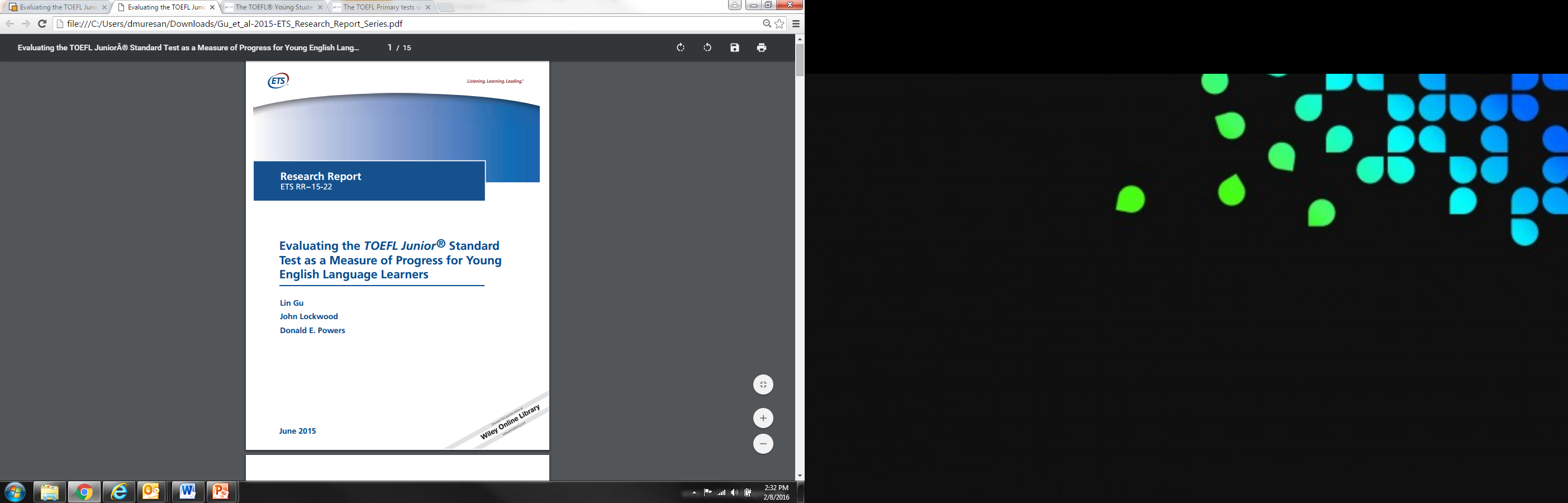 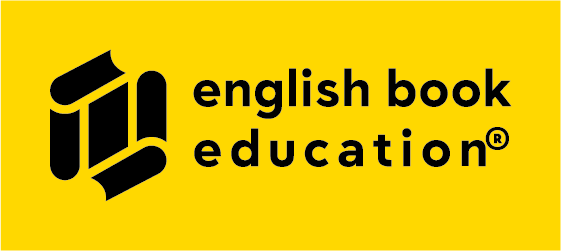 Foundational Research
Based on:
Statistical methodology;
Psychometric methodology;
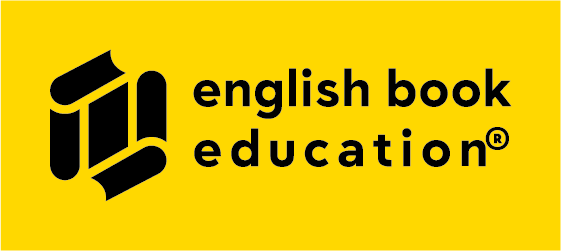 The aim of the research
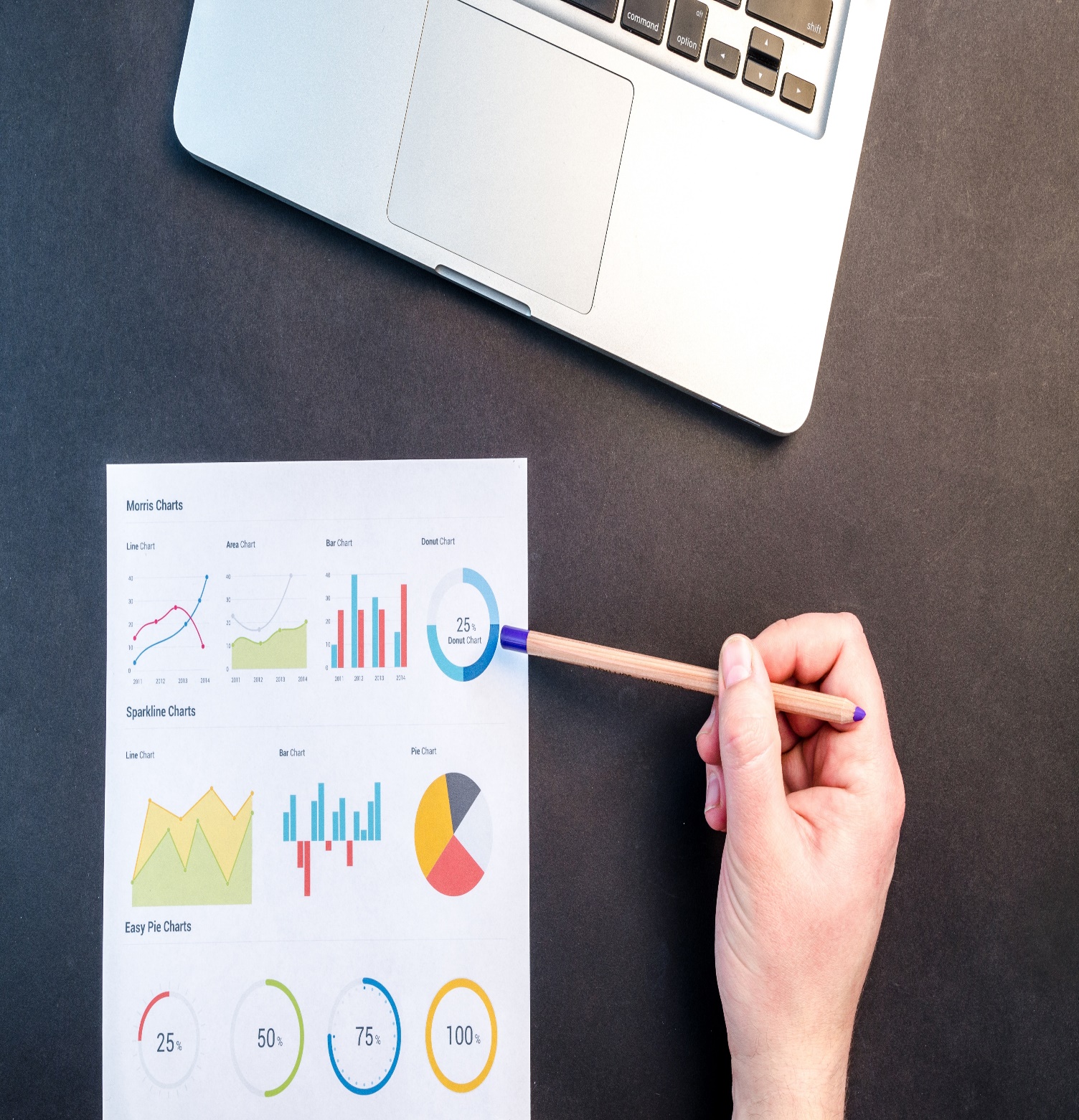 Improving teaching and learning;
Expanding opportunities for individual learners;
Improving education policy and assessment.
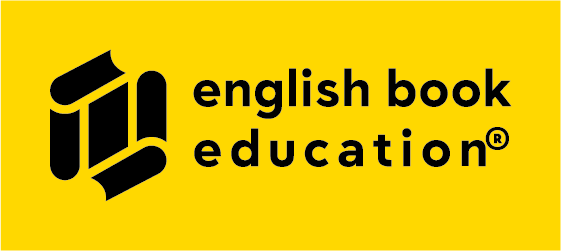 Educational Challenges
I
Increase sustainable access to a diverse and high-quality teaching pool;
Support English learners’ development of language proficiency;
Raise global English language proficiency;
Promote assessment and development of critical competencies in a global context;
Support understand learners and those who teach them.
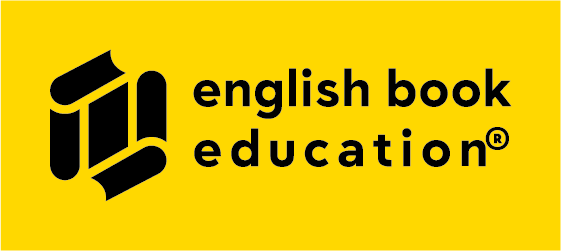 Macmillan English
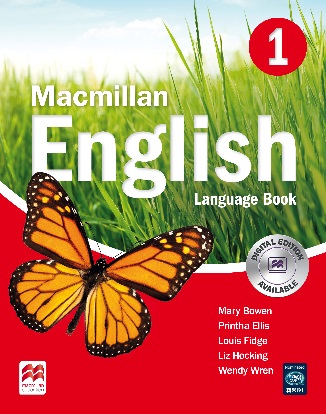 Six-level best-selling series in British English;
Native – speaker classroom;
Language Book (Digital Student’s Book)
Practice Book with Working with Words CD-ROM
Fluency Book
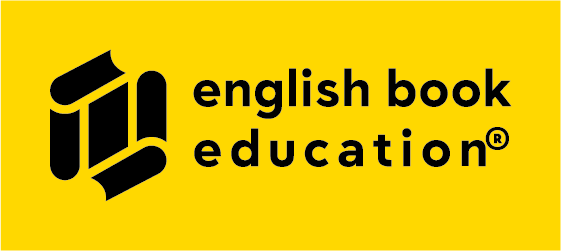 Macmillan English & TOEFL Primary ® Tests
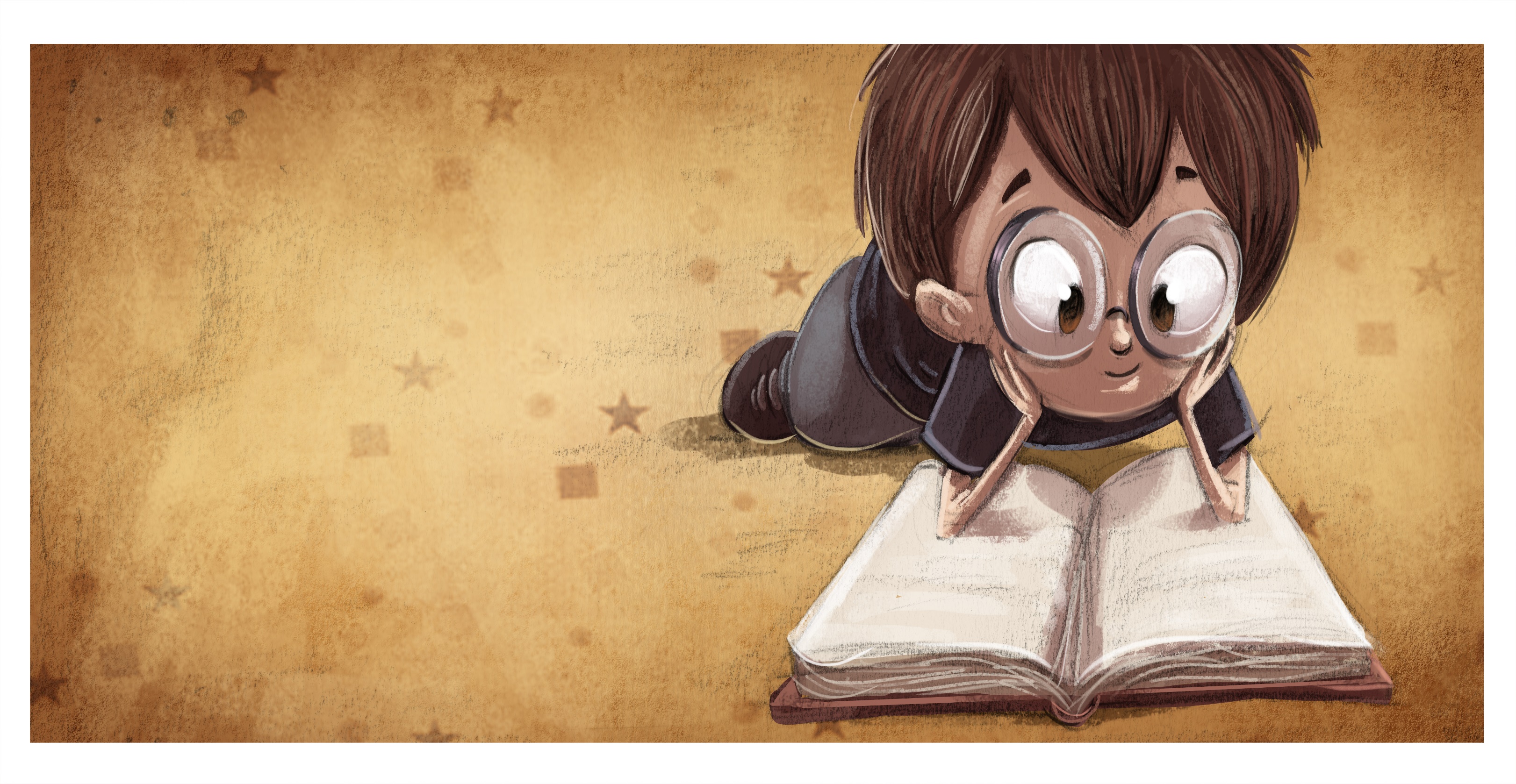 Textbook:
Various topics;
Promotes independent study;
Provides extra resources;
Good storyline.
TOEFL Primary ® Tests
Familiar contexts (school, home, playground)
Formulaic expressions;
Content-based texts;
Unfamiliar words with contextual clues.
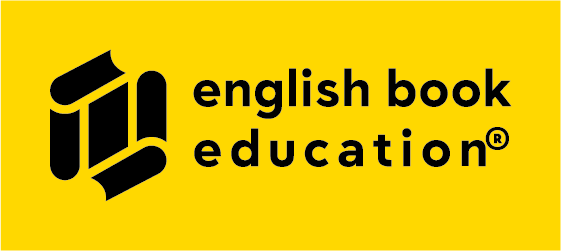 Skills to Tests
start on all 4 skills – includi
 the start on all 4 skills – including writing
Focus from the start on all 4 skills – including writing
Reading texts increases in complexity;
Deeper understanding of the text;
More non-fiction/cross – curricular texts
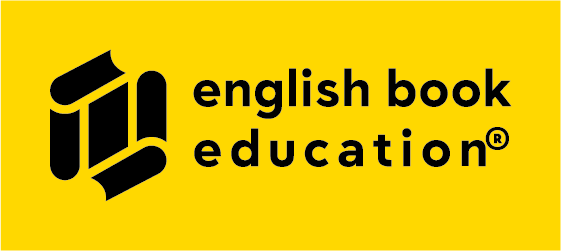 Skills to Tests
‘Radio Programme’ format;
Listening activities;
Lively speaking activities including giving opinions.
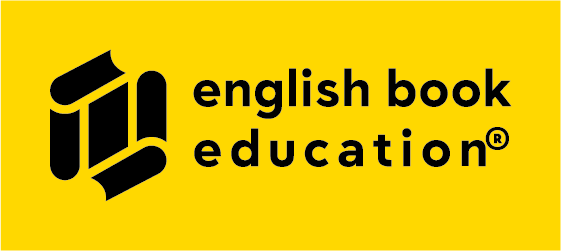 Mapping to TOEFL Primary Test
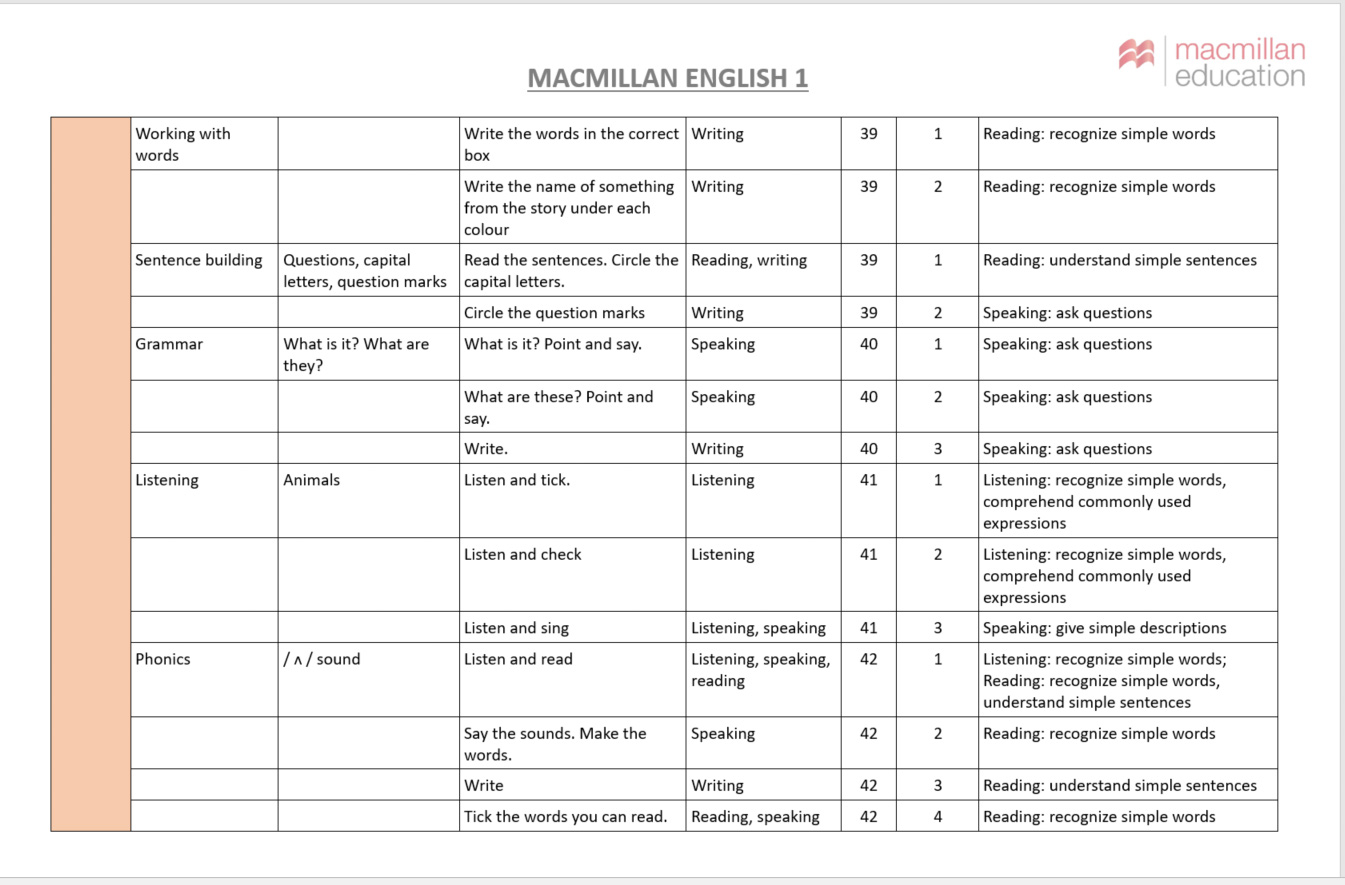 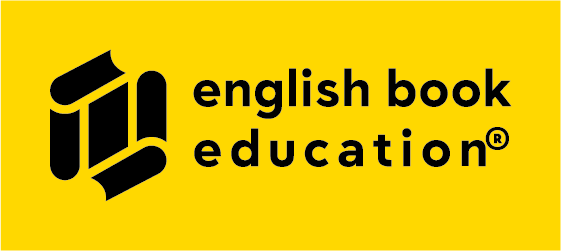 Theory of Actions
Intended Effects
Hypothesized Actions
TOEFL Test Components
Test content and results
Independent measures;
Constructs based on core communication goals derived from EFL curricula and textbooks;
Test tasks focused on communication and meanings;
Linkage of scores to CEFR and Lexile levels;
Score report with meaningful feedback.
For students
Improved attitudes, higher motivation, and greater value attached to language learning.
Students
Understand their strengths and weaknesses;
Understand their ability according to an international standard.
Parents
Understand their child’s strengths and weaknesses;
Understand their child’s ability according to an international standard;
Provide resources and support needed for their child’s English learning.
For parents
Improvement in their child’s English ability.
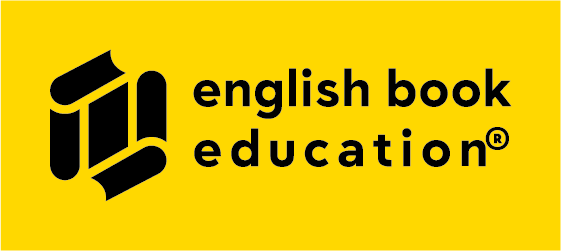 Theory of Actions
Hypothesized Actions
Intended Effects
TOEFL Test Components
Teachers and schools
Understand students’ strengths and weaknesses;
Understand students; abilities according to an international standard ;
Use scores to inform teaching;
Identify gaps between their curricula and the test content and address gaps by modifying their curricula;
Gain a better understanding of TOEFL Tests.
Teachers Professional Development

Professional support for teachers in the form of instructional workshops (e.g. Propell).
For teachers and schools
Improved English instruction through better knowledge of students’ current abilities;
Increased appreciation of the value of communicative language skills.
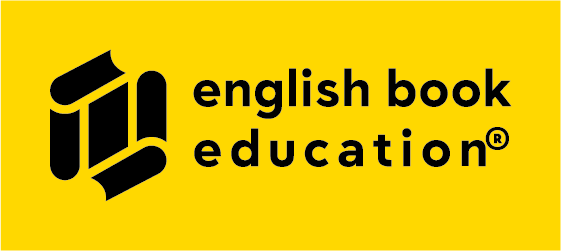 Teachers from Partner Organizations
‘Texts are interesting with lots of new words, creative lessons and learning environment and children have fun while doing exercises’;  - Nana Baghaturia
‘Toefl Primary Tests and Macmillan English work effectively together, students get great experience of using their English.’ – Magda Dalakishvili
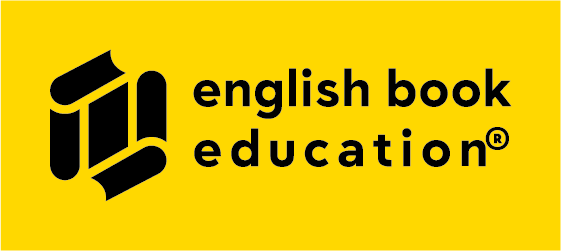 Thank you for attention